TRƯỜNG TIỂU HỌC SỐ 2 NHƠN THÀNH
CÔNG NGHỆ
LỚP 4
Giáo viên: Nguyễn Thị Như Loan
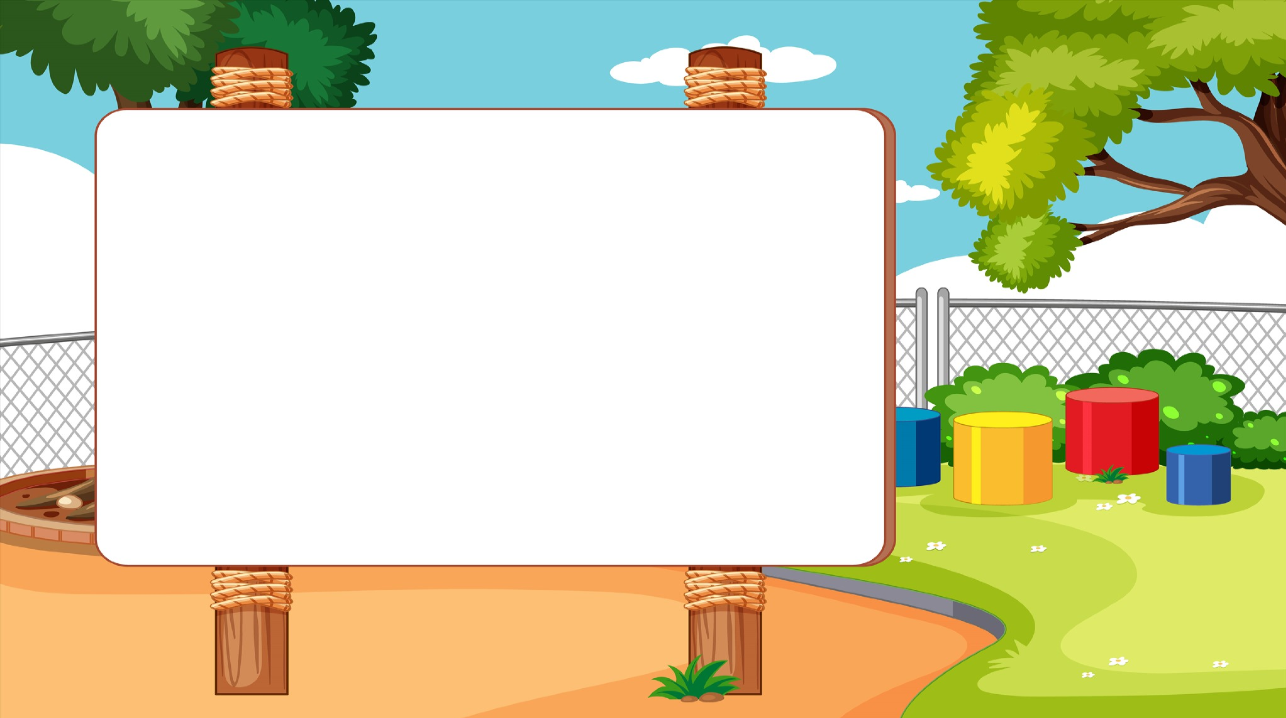 Trò chơi: Lật ô màu
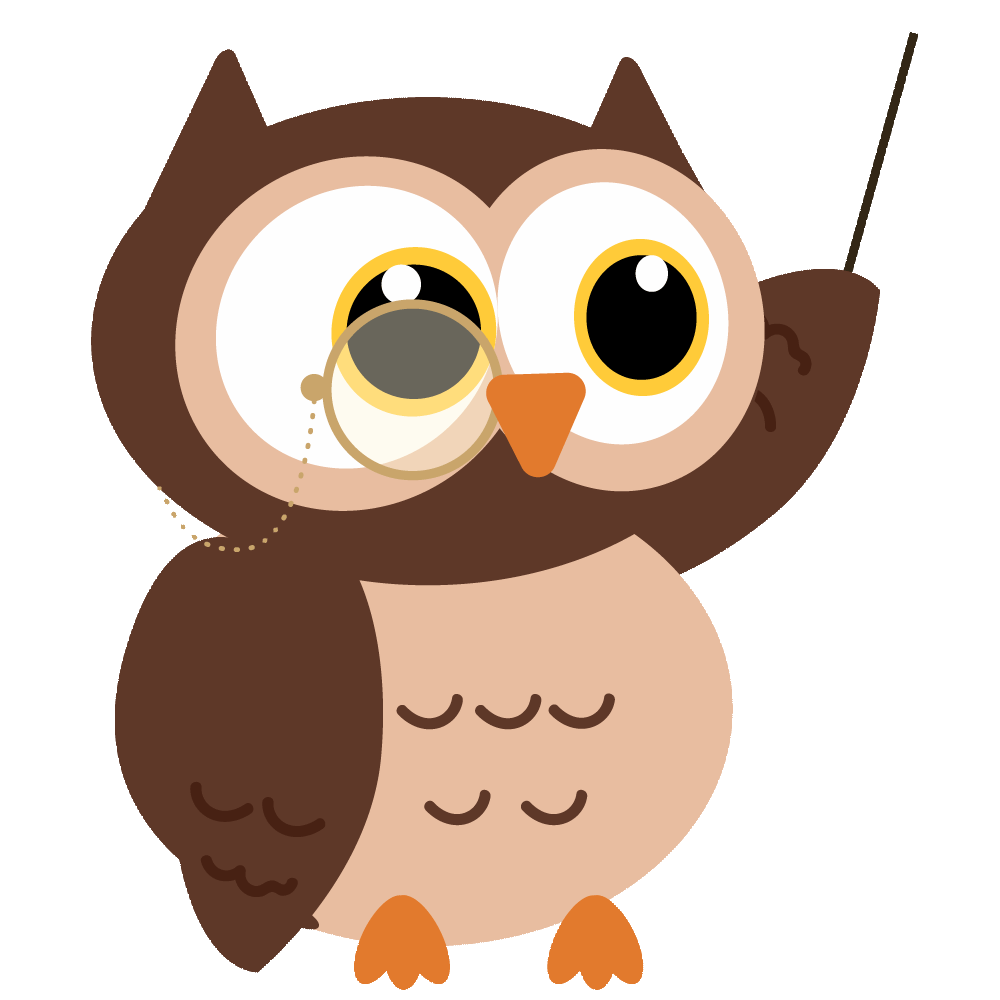 Em hãy chọn ô màu, trả lời đúng câu hỏi thì ô màu đó được mở ra. 
Sau đó em cho biết tên của hai cây cảnh trong bức tranh đó.
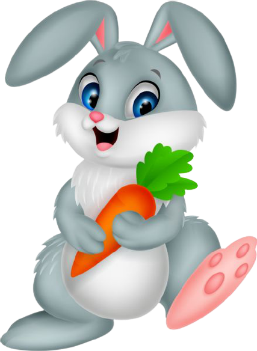 2
Trò chơi
1
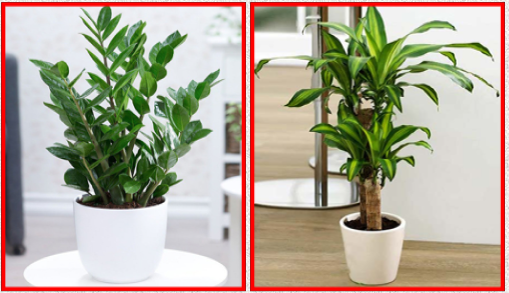 2
Lật 
ô 
màu
Cây thiết mộc lan
Cây kim phát tài
Đây là cây gì?
Câu 1
Cây thân gỗ nhỏ, cành mềm. 
Quả tròn, khi chín có màu vàng.
Được trưng bày vào dịp tết Nguyên đán
Có ý nghĩa mang lại may mắn sung túc.
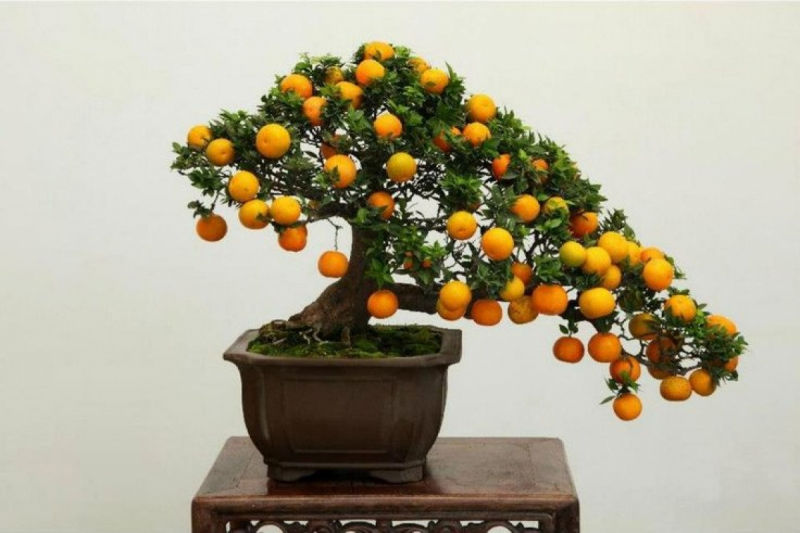 Cây quất
Đây là cây gì?
Câu 2
Cây thân thảo,
Lá dài, cứng, đầu lá nhọn, thường có vằn xanh đậm hoặc mép lá màu vàng,
Ưa sáng, chịu hạn tốt,
Có ý nghĩa thu hút tài lộc, mang lại may mắn.
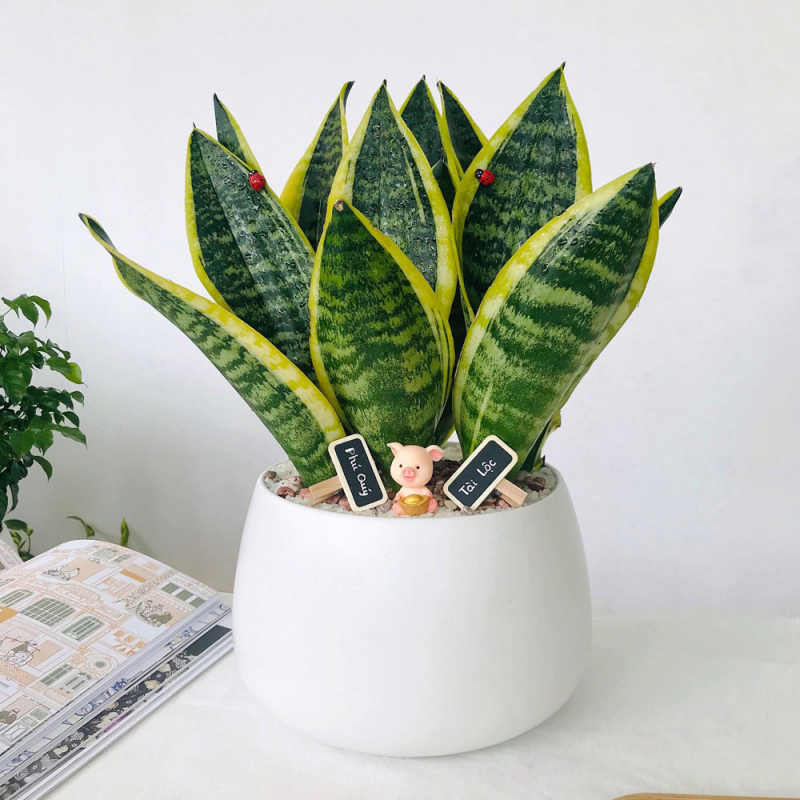 Cây lưỡi hổ
Bài 3: Một số loại cây cảnh phổ biến (tiết 2)
Yêu cầu cần đạt

Nhận biết được một số loại cây cảnh phổ biến: cây kim phát tài, cây thiết mộc lan
Bài 3: Một số loại cây cảnh phổ biến (tiết 2)
3. Cây kim phát tài
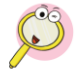 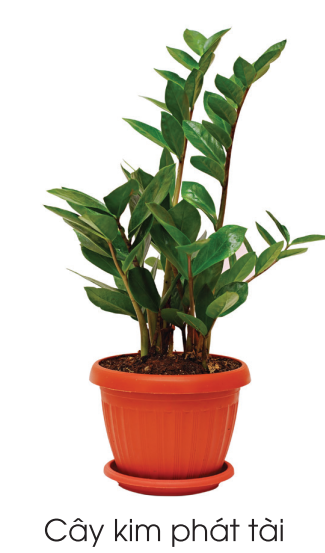 HOẠT ĐỘNG NHÓM
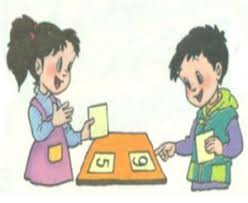 Em hãy đọc thông tin mục 3 SHS trang 13, quan sát hình 
và mô tả đặc điểm 
của cây kim phát tài.
Bài 3: Một số loại cây cảnh phổ biến (tiết 2)
3. Cây kim phát tài
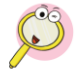 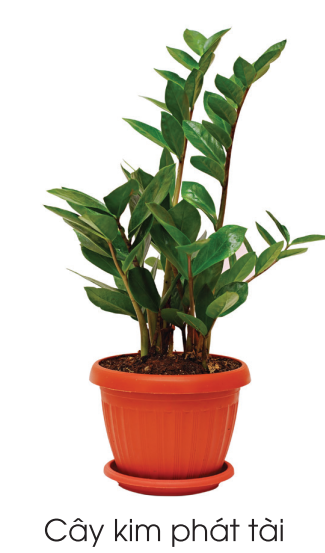 1
2
3
Bài 3: Một số loại cây cảnh phổ biến (tiết 2)
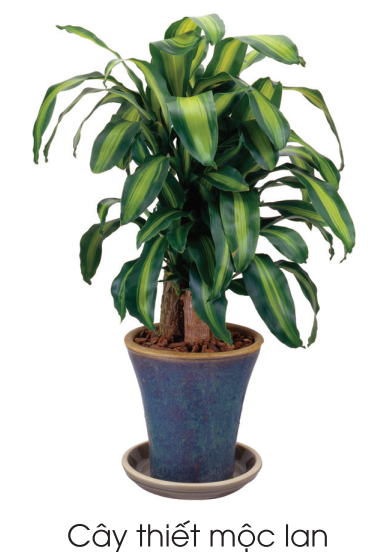 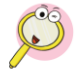 4. Cây thiết mộc lan
HOẠT ĐỘNG NHÓM
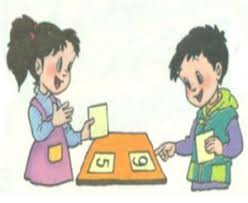 Em hãy đọc thông,
quan sát hình 
và cho biết đặc điểm của cây thiết mộc lan.
Bài 3: Một số loại cây cảnh phổ biến (tiết 2)
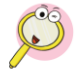 4. Cây thiết mộc lan
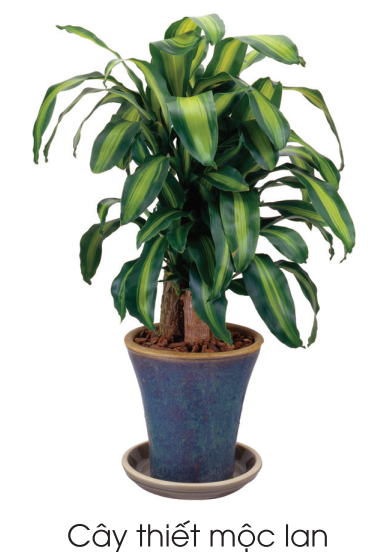 1
2
3
Bài 3: Một số loại cây cảnh phổ biến (tiết 2)
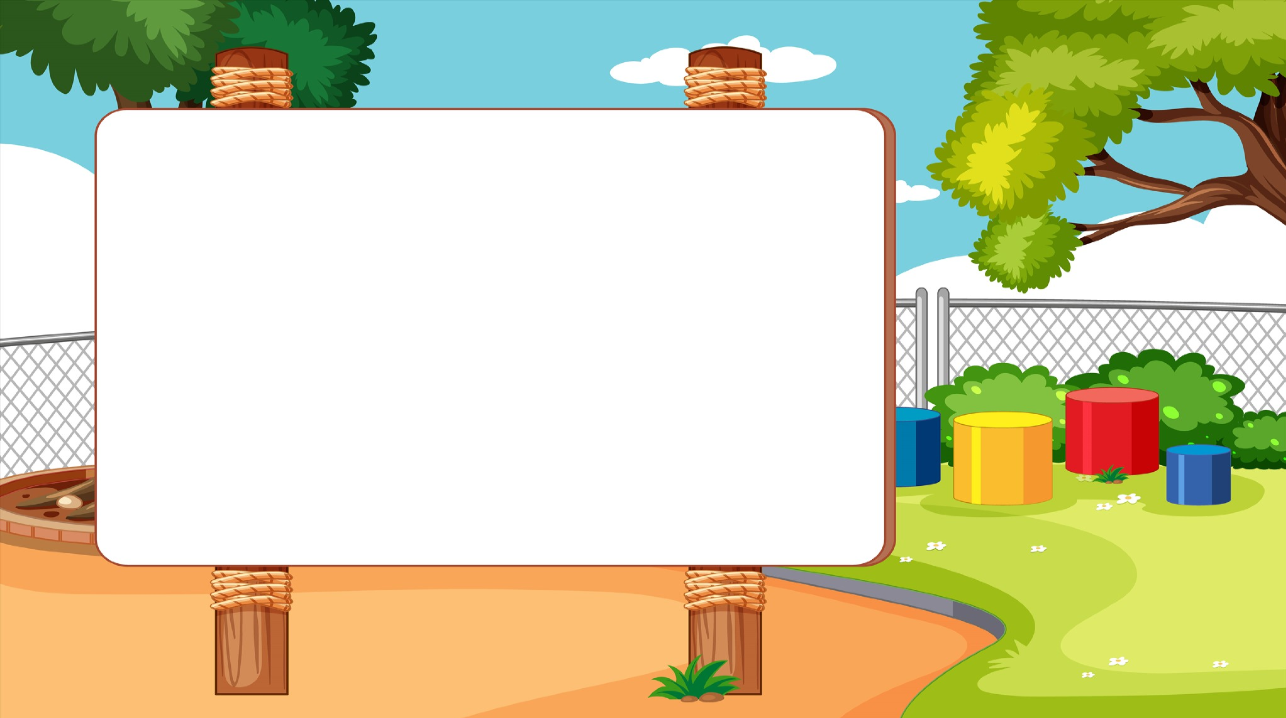 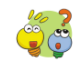 Ai ghép đúng?
Em hãy ghép các thẻ tên tương ứng với mỗi loại cây cảnh có trong hình dưới đây.
Bài 3: Một số loại cây cảnh phổ biến (tiết 2)
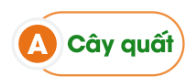 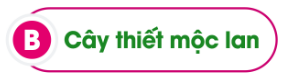 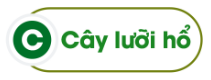 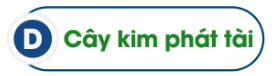 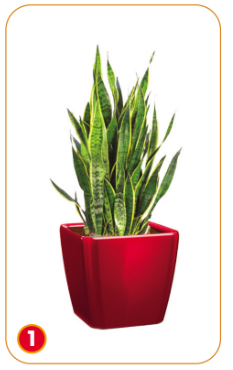 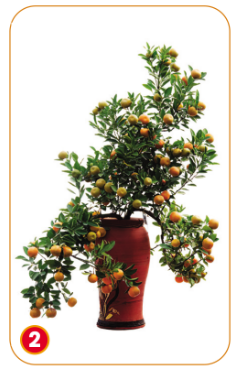 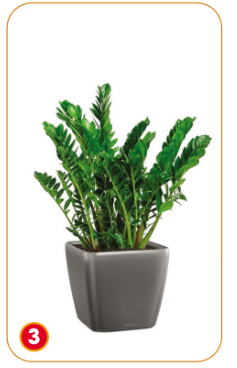 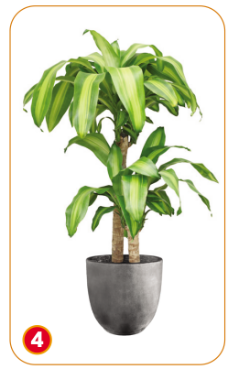 Bài 3: Một số loại cây cảnh phổ biến (tiết 2)
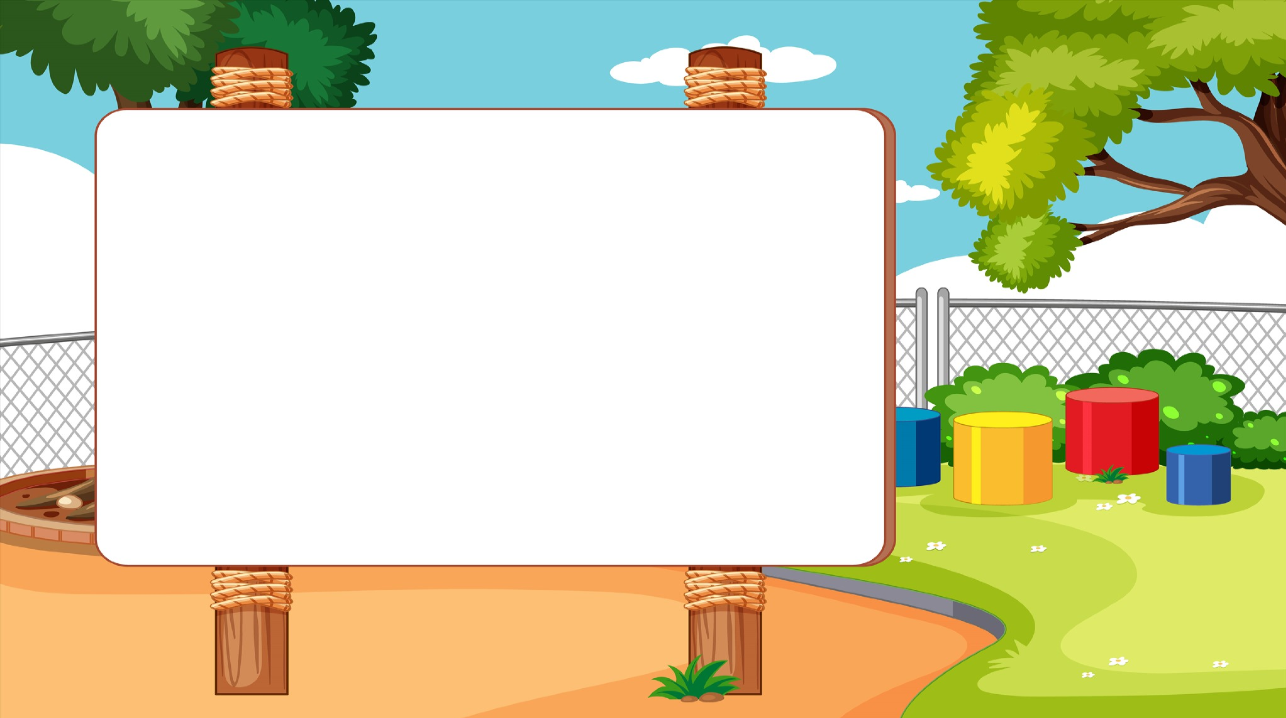 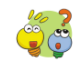 Ai nhanh, ai đúng?
Em cùng bạn ghép đúng tên và đặc điểm tương ứng của các loại cây cảnh dưới đây.
Bài 3: Một số loại cây cảnh phổ biến (tiết 2)
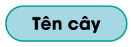 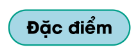 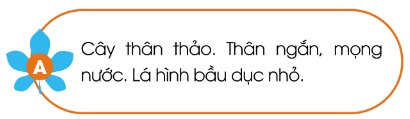 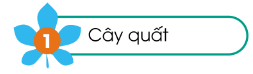 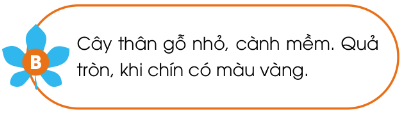 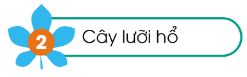 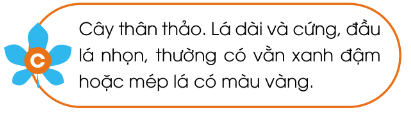 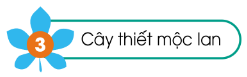 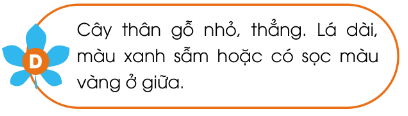 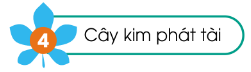 Bài 3: Một số loại cây cảnh phổ biến (tiết 2)
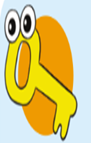 - Một số loại cây cảnh phổ biến: cây quất, cây lưỡi hổ, cây kim phát tài, cây thiết mộc lan, ...
- Mỗi loại cây cảnh đều có những đặc điểm và ý nghĩa riêng.
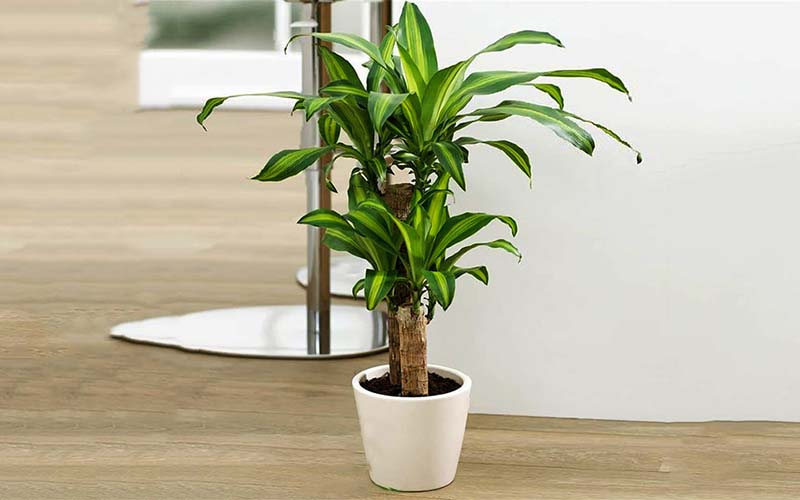 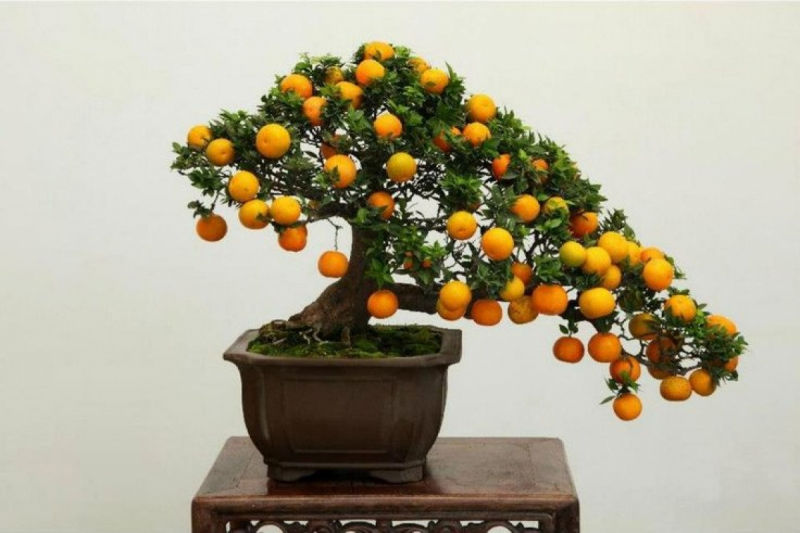 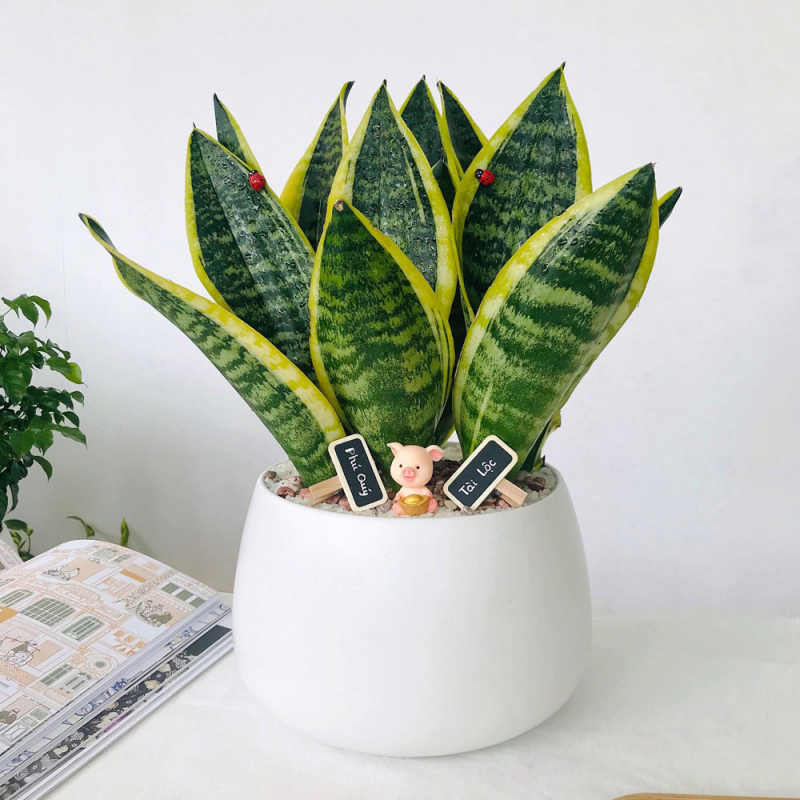 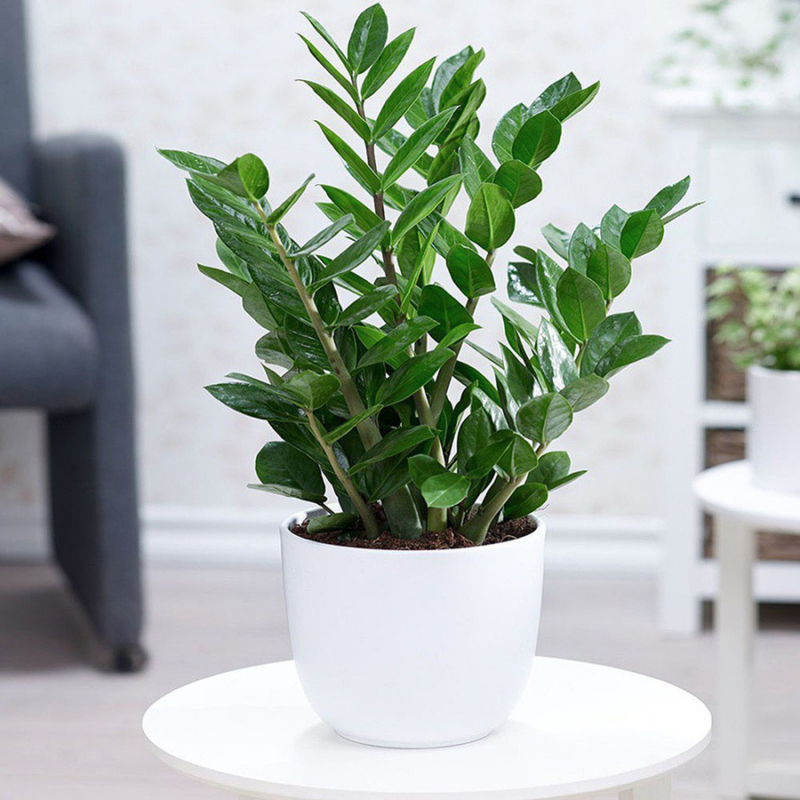 Bài 3: Một số loại cây cảnh phổ biến (tiết 2)
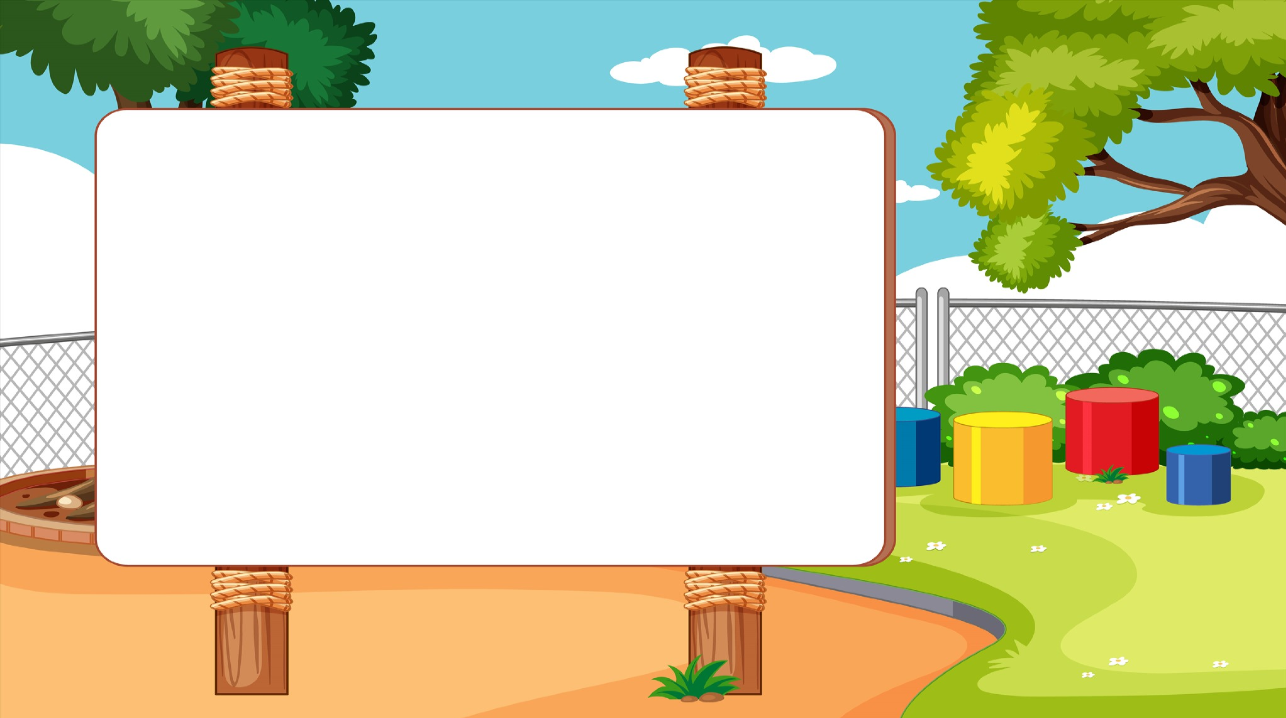 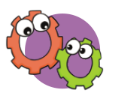 Kể tên và mô tả đặc điểm một loại cây cảnh ở địa phương mà em yêu thích.
Bài 3: Một số loại cây cảnh phổ biến (tiết 2)
Đặc điểm cây vạn niên:
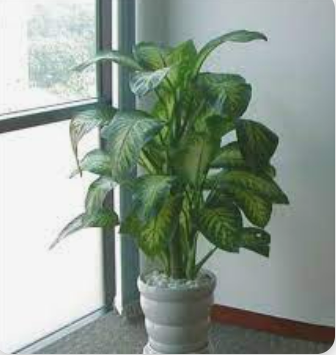 + Cây thân thảo, rễ chùm mập.
+ Gân lá nổi bật trên nền xanh của lá. Lá mềm và xanh quanh năm, khi bẹ lá rụng xuống để lại một vòng xung quanh thân cây.
+ Hoa mọc đơn có màu trắng, thường xuất hiện khi thời tiết mát mẻ.
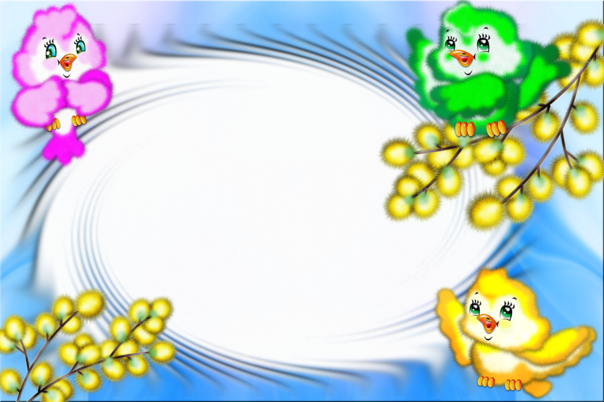 KÍNH CHÚC 
QUÝ THẦY CÔ MẠNH KHOẺ
CÁC EM HỌC GIỎI
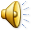